Vysoká škola technická a ekonomická v Českých Budějovicích
Ústav technicko-technologický
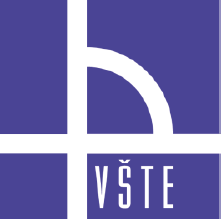 Projekt přestavby objektu občanského vybavení na úrovni studie a dokumentace ke stavebnímu povolení
Autor diplomové práce: Bc. Lukáš Kopřiva
Vedoucí diplomové práce: Ing. Zuzana Kramářová, Ph.D.
Oponent diplomové práce: Ing. Kristýna Prušková
České Budějovice, červen 2020
Obsah
Úvod
Identifikační údaje objektu
Návrh dispozičních a konstrukčních změn dvora školy
Navržené změny plochých střešních prostor
Střecha se zdobným přístřeškem (Střecha A)
Balkonový prostor (Střecha B)
Návrh změny využití malé tělocvičny 
Návrh parkovacího domu
Doplňující otázky
Úvod
Cíl práce

Metodika práce – sběr dat, fotodokumentace
Identifikační údaje objektu
Základní škola Buttulova
Chotěboř, okr. Havlíčkův Brod
Od r. 1869
3-4NP, částečné PP
80. léta 20. st. – přístavba křídla
Aktuálně 450 žáků,45 zaměstnanců
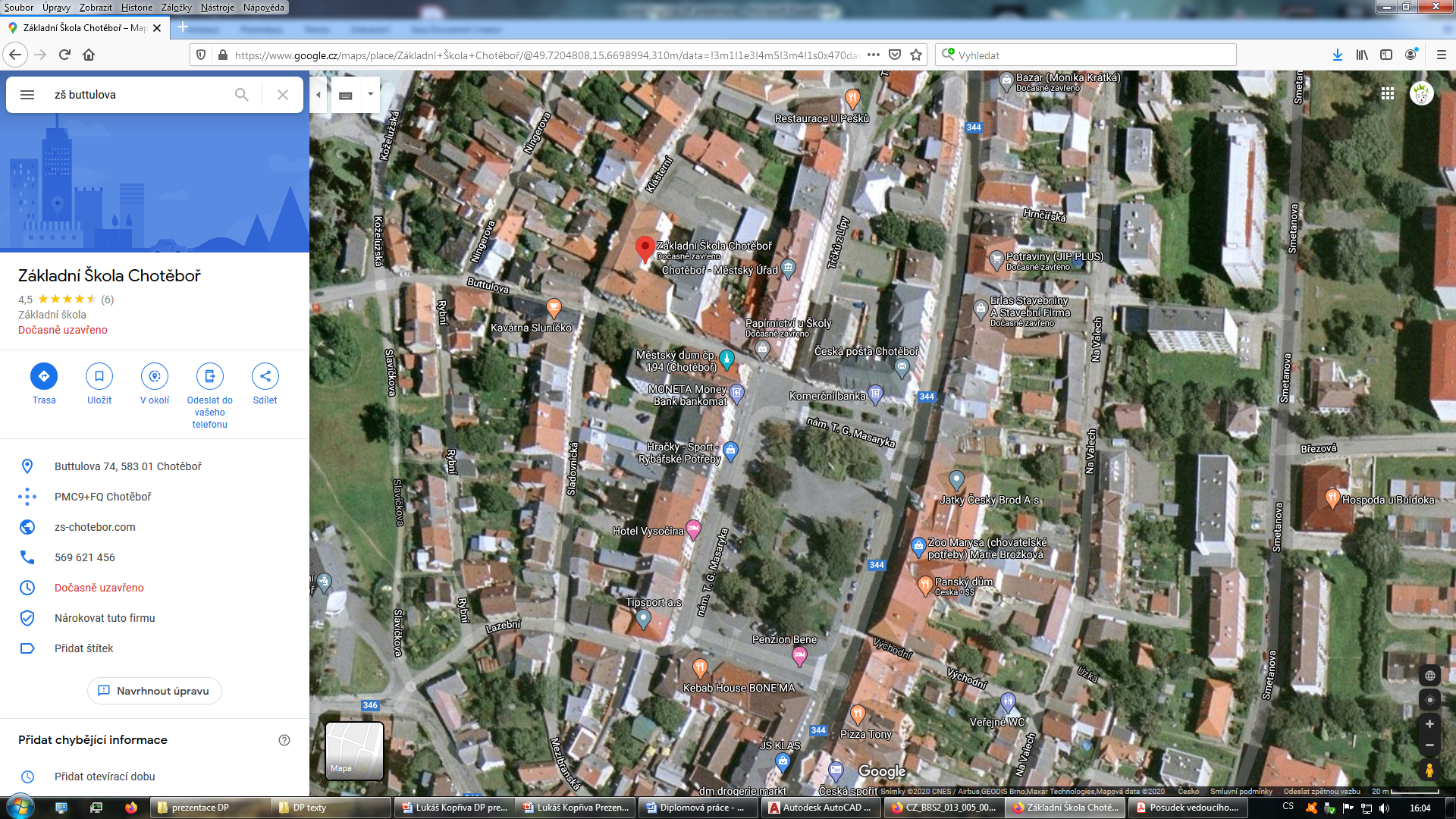 Zdroj: mapy.cz
Návrh změn na dvoře školy
Stávající stav:
Parkování
Nevyužité plochy
Porušený beton
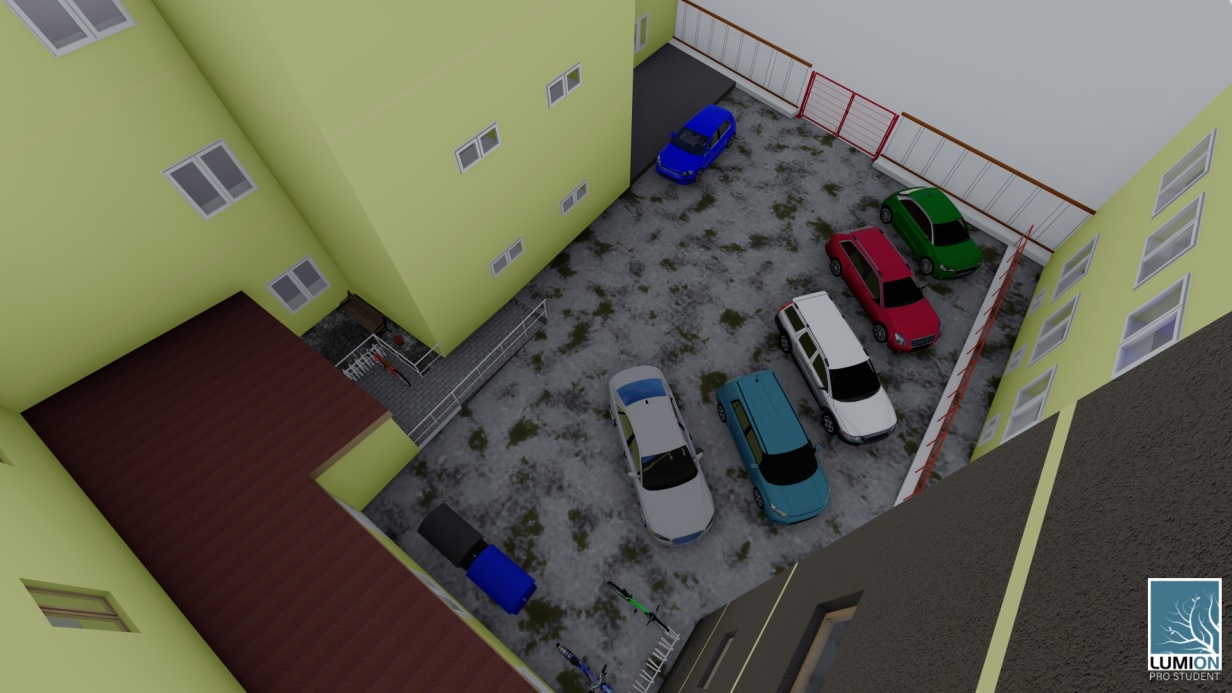 Zdroj: Vlastní
Návrh změn na dvoře školy
Návrhy:
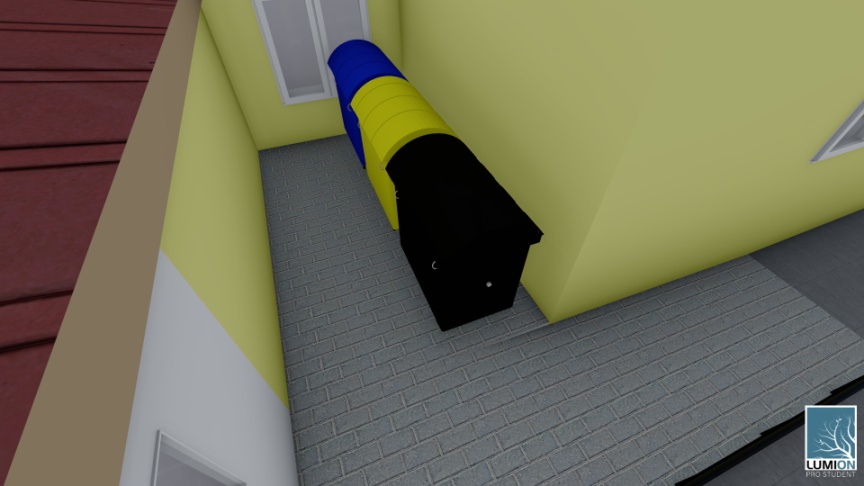 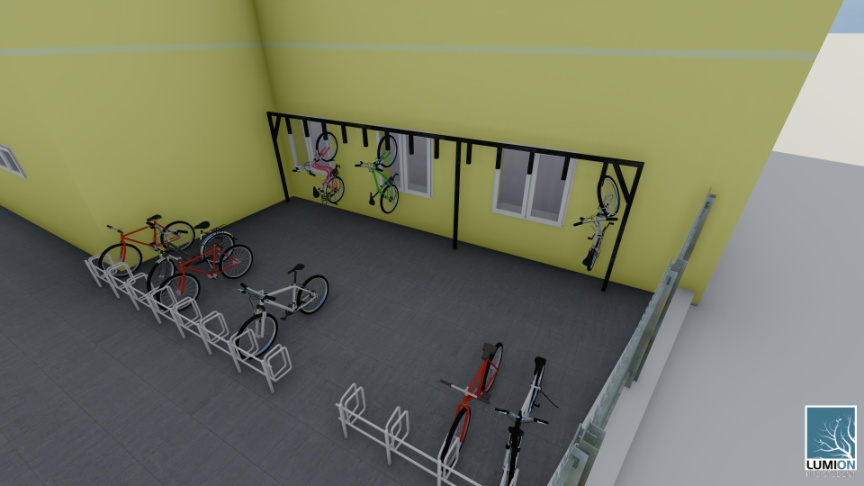 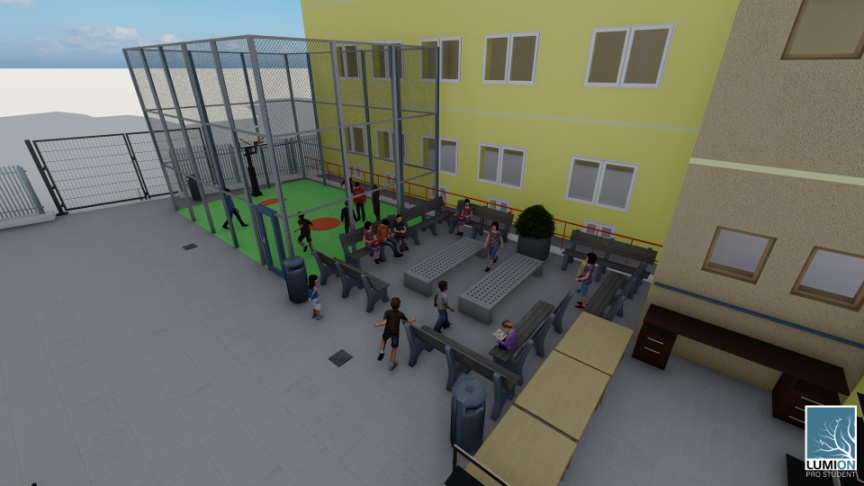 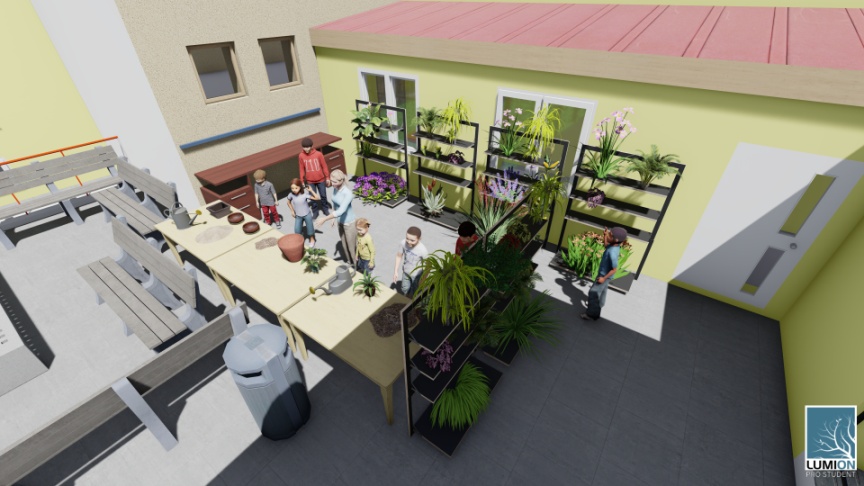 Zdroje: Vlastní
Navržené změny střecha A
Stávající stav:
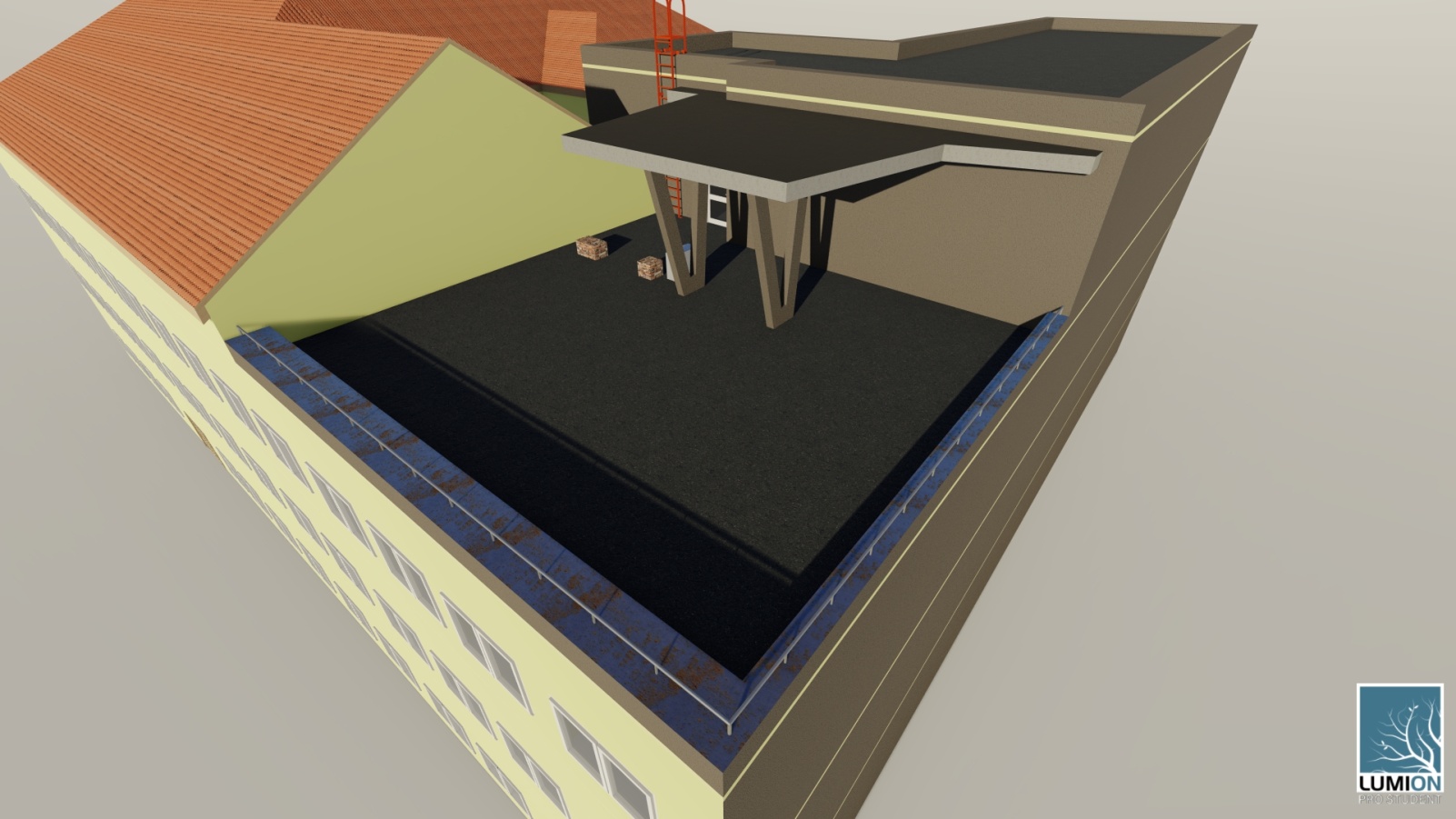 Zdroj: Vlastní
Navržené změny střecha A
Návrh:
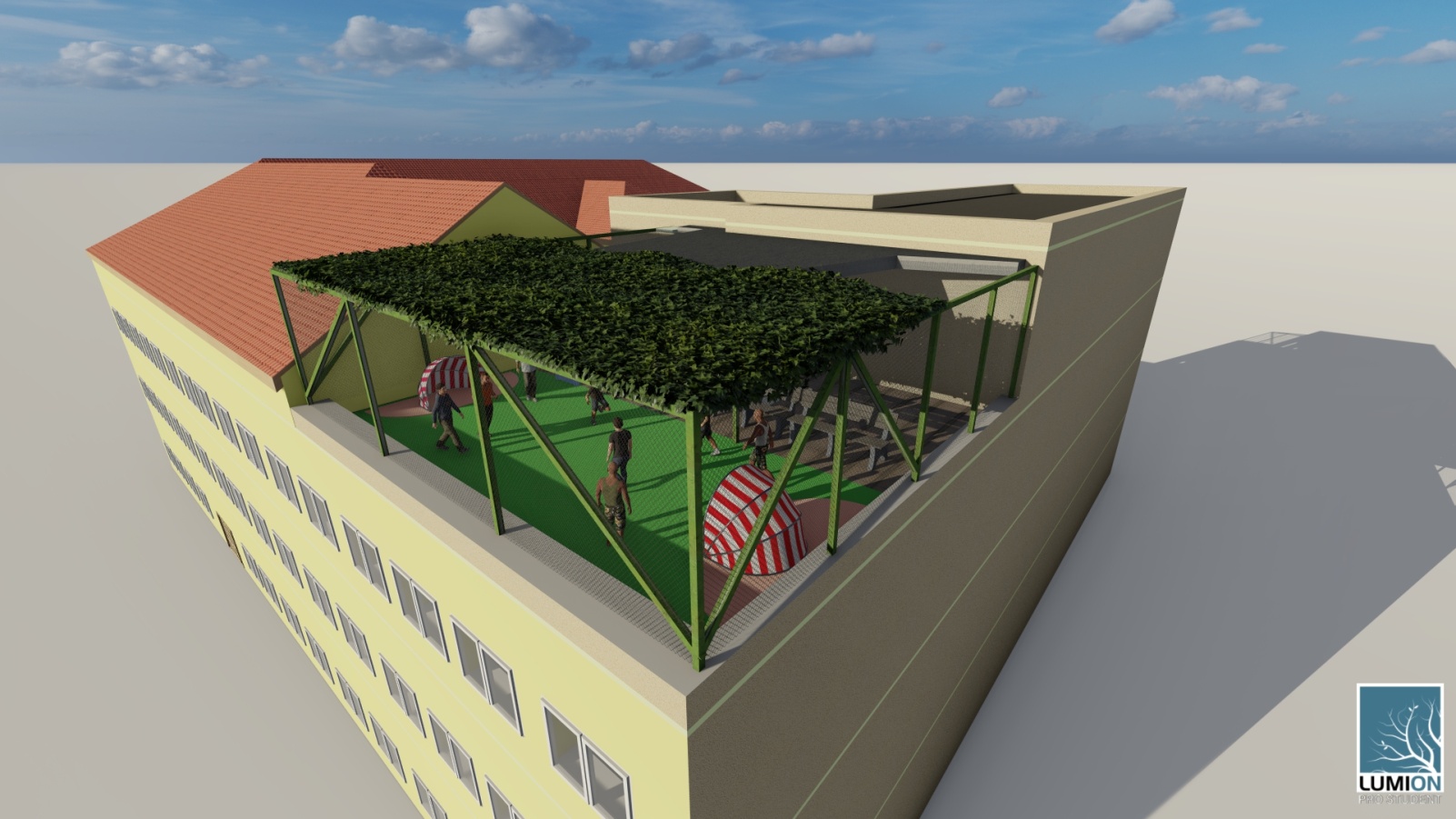 Zdroj: Vlastní
Navržené změny střecha B
Stávající stav:
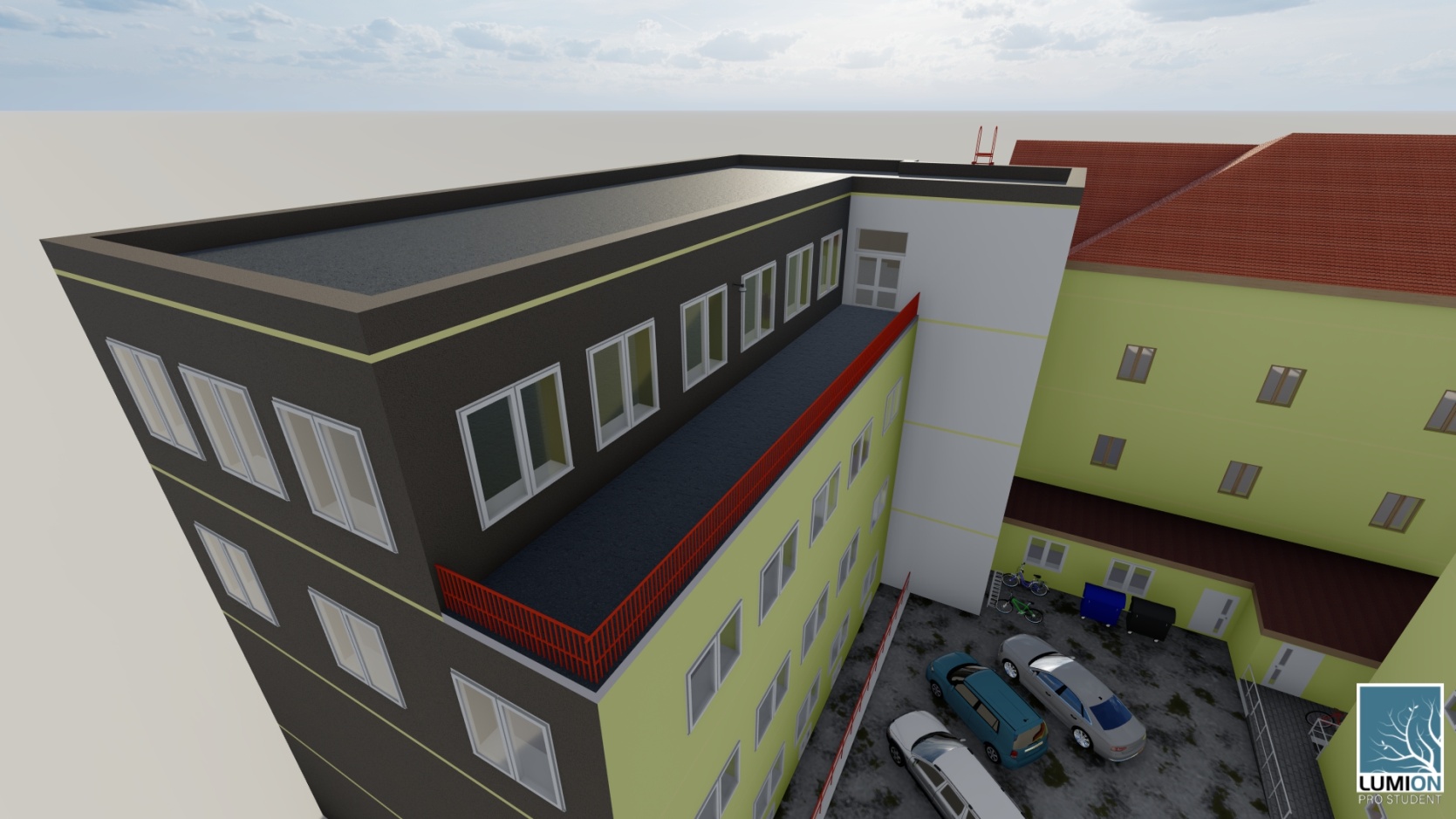 Zdroj: Vlastní
Navržené změny střecha B
Návrh:
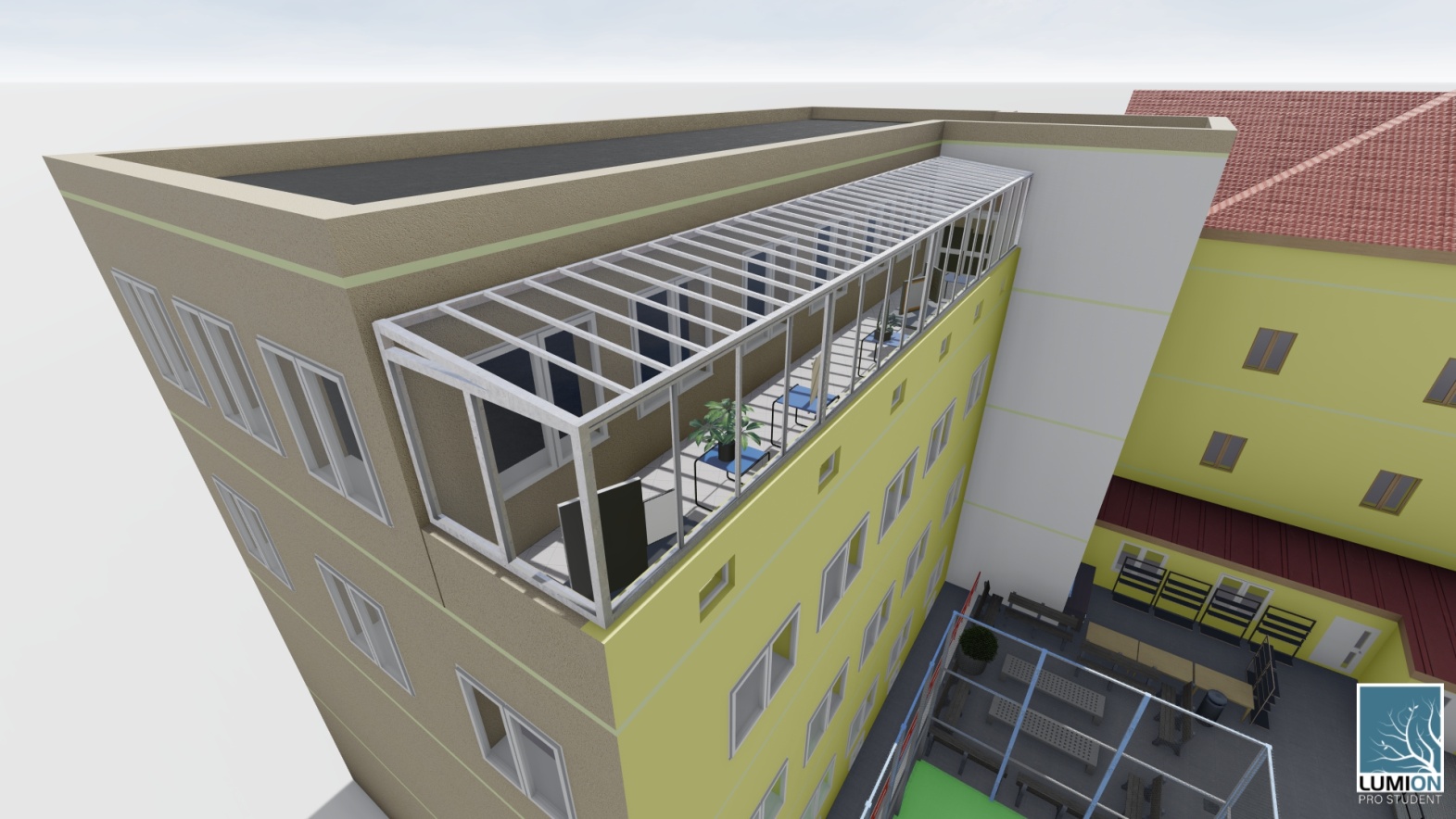 Zdroj: Vlastní
Návrh změny využití malé tělocvičny
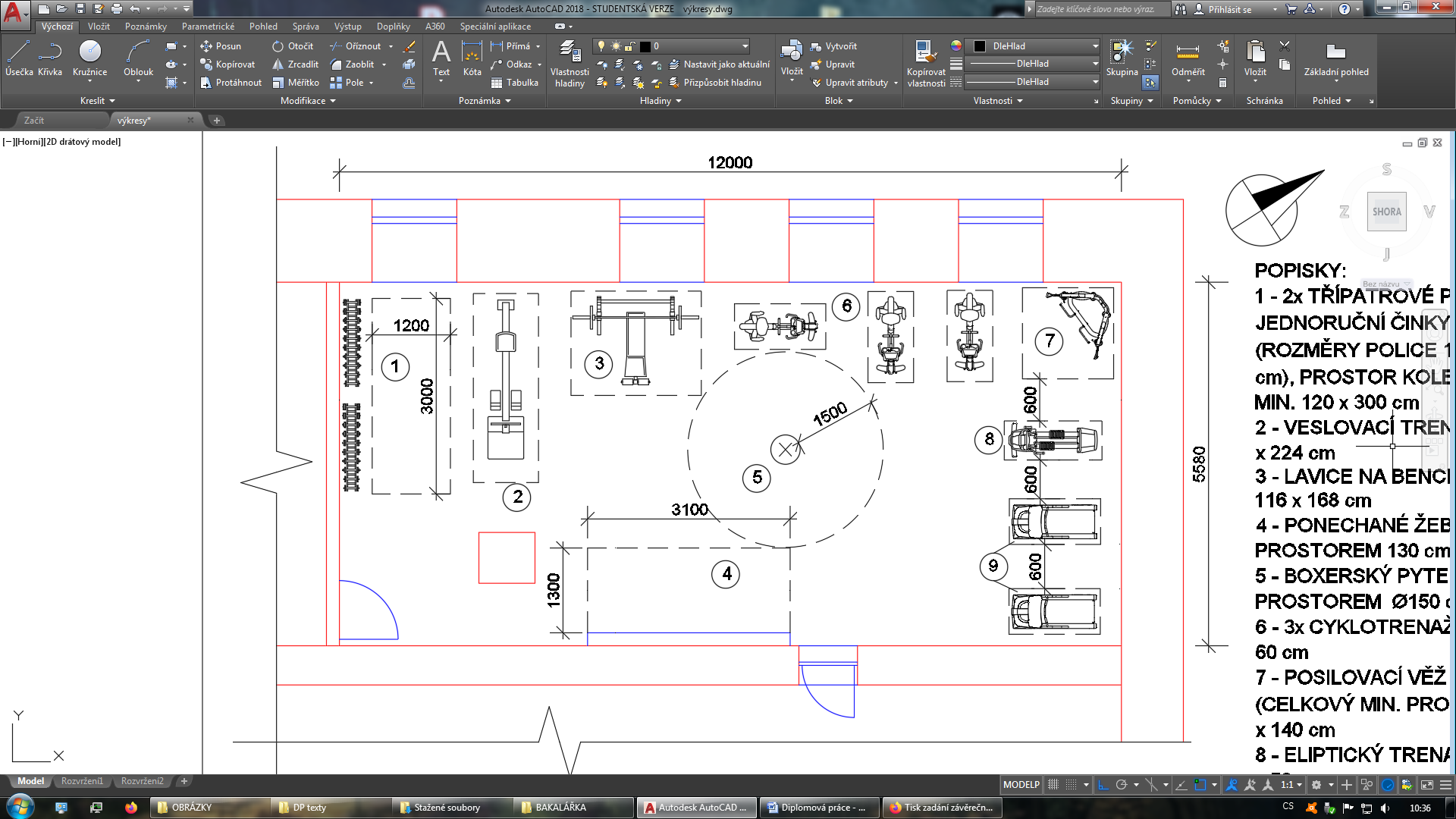 Zdroj: Vlastní
Návrh parkovacího domu
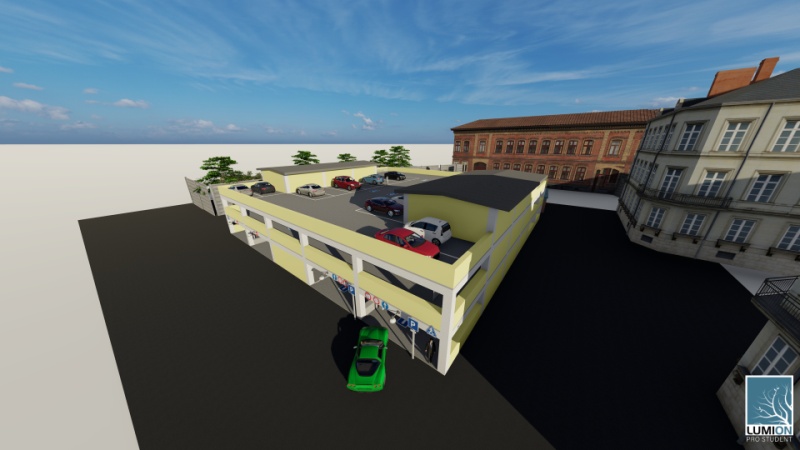 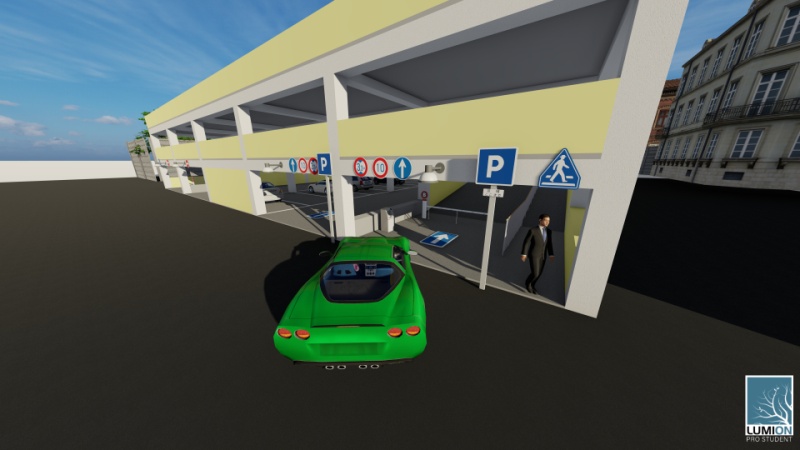 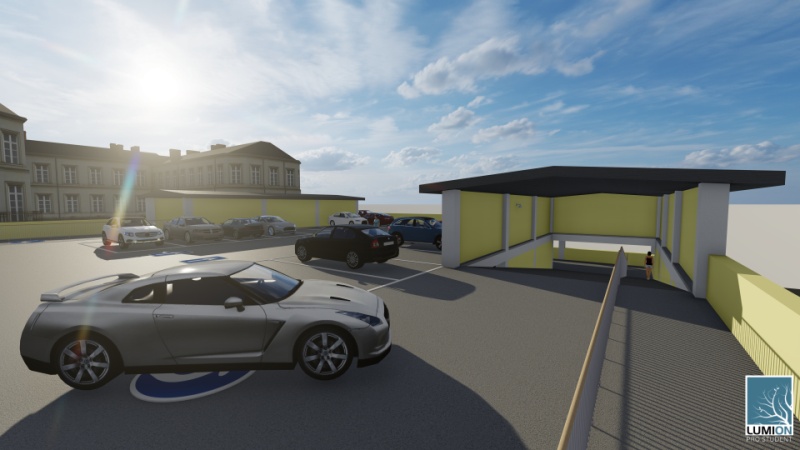 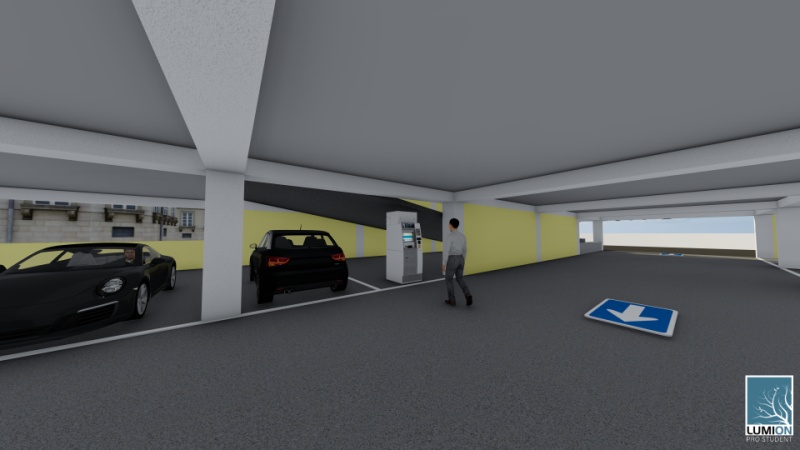 Zdroje: Vlastní
Doplňující otázky
Doplňující otázky vedoucí práce
Popište blíže větrání přístavby na střeše B. Bude toto větrání dostatečné i v letních měsících?
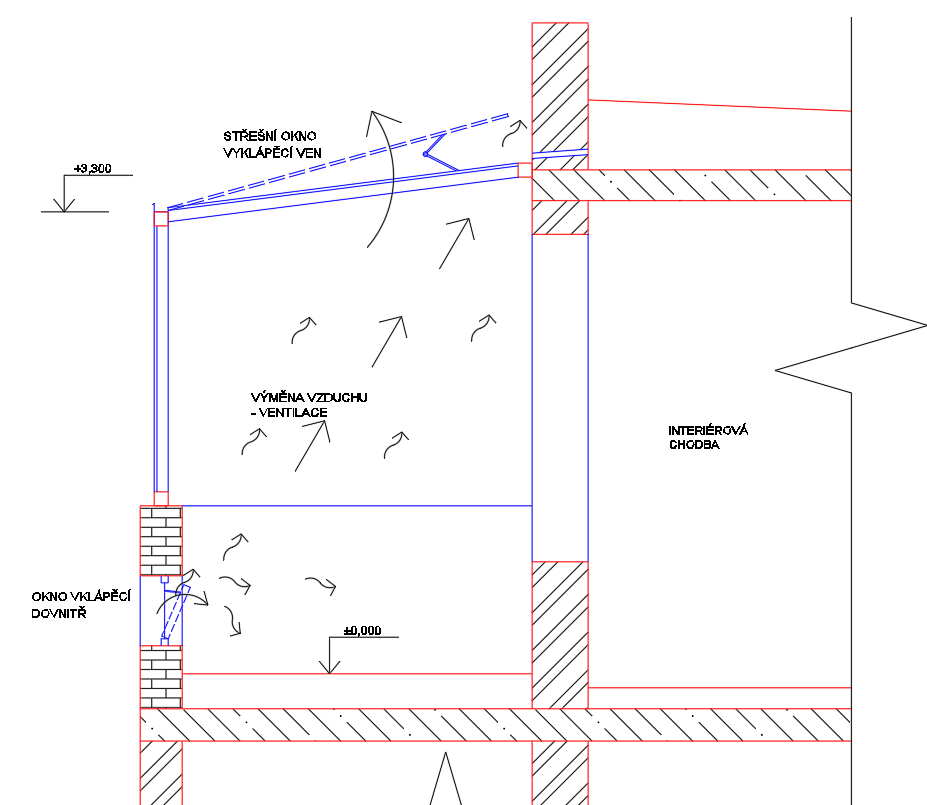 Zdroj: Vlastní
Doplňující otázky vedoucí práce
Popište blíže větrání přístavby na střeše B. Bude toto větrání dostatečné i v letních měsících?
Vyhláška 410/2005 O hygienických požadavcích na prostory a provoz zařízení a provozoven pro výchovu a vzdělávání dětí a mladistvých
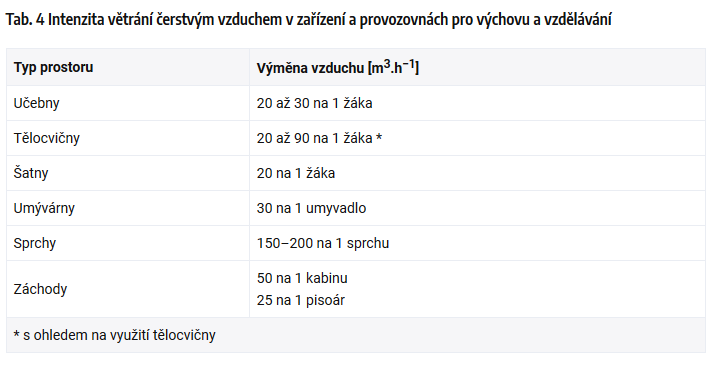 Doplňující otázky vedoucí práce
Popište blíže větrání přístavby na střeše B. Bude toto větrání dostatečné i v letních měsících?



μ = výtokový součinitel (podle úhlu otevření)
b = šířka okna
h = výška okna
ρe = hustota venkovního vzduchu
ρi = hustota vnitřního vzduchu

Výsledek: V = 1210 m3/h / 30 žáků = 40m3/h/žák
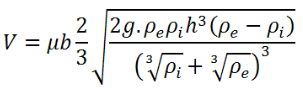 Doplňující otázky vedoucí práce
Blíže popište způsob kotvení ochranné sítě a požadavky na dimenzování její stability.
Kotvení – uchycení sítě do ocelového profilu a bodové přivaření profilu k nosnému rámu klece
Požadavky 
Dostatečná výška – zajištění proti (ne)úmyslnému zachytávání a poničení sítě
Minimální prověšení
Kontrola svarů
Doplňující otázky oponentky
Zpracování PD – jmenujte nedostatky
Málo prokótované výkresy (řezy)
Malý počet detailů
Chybějící popisy otvorů
Doplňující otázky oponentky
Jak nahlížíte při návrhu parkovacích míst na legislativní požadavky, co se počtu i rozměrů týče, a ”praktické” požadavky z pohledu potřeby parkovacích stání a velikosti nových běžných rodinných vozů a prostor potřebných pro manipulaci kolem nich?
Návrh parkovacího domu podle ČSN 73 6056. Odstavné a parkovací plochy silničních vozidel
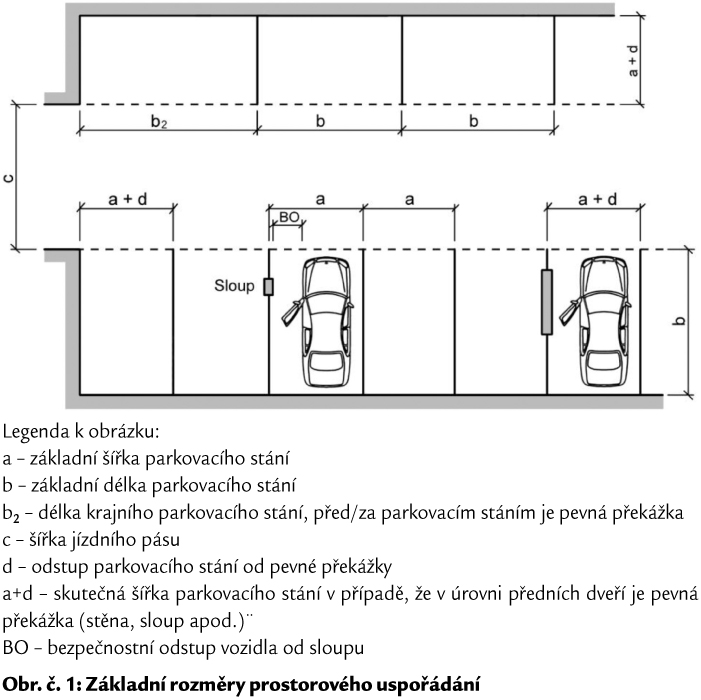 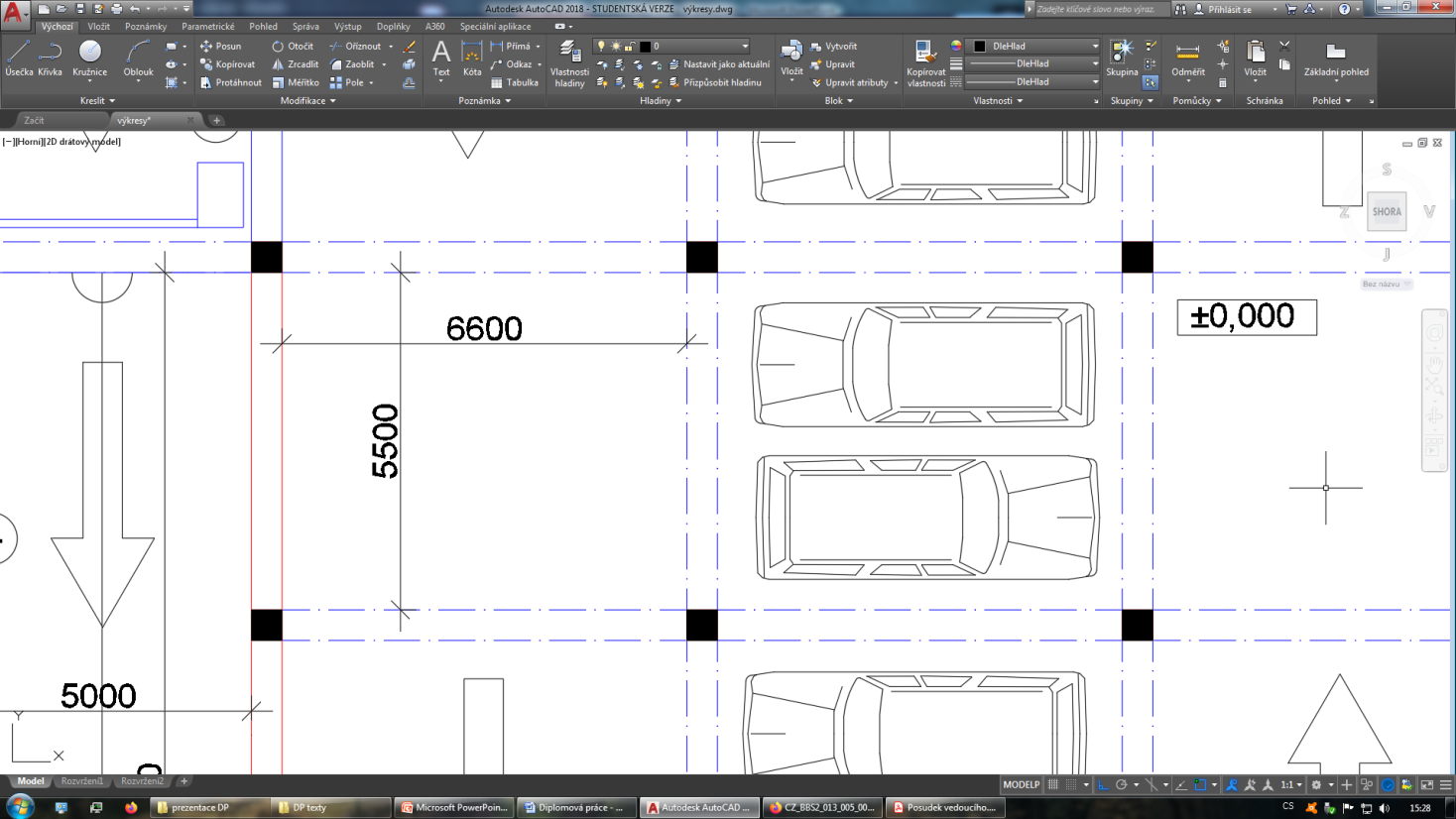 Zdroj: Vlastní
Zdroj: ČSN 73 6056
Doplňující otázky oponentky
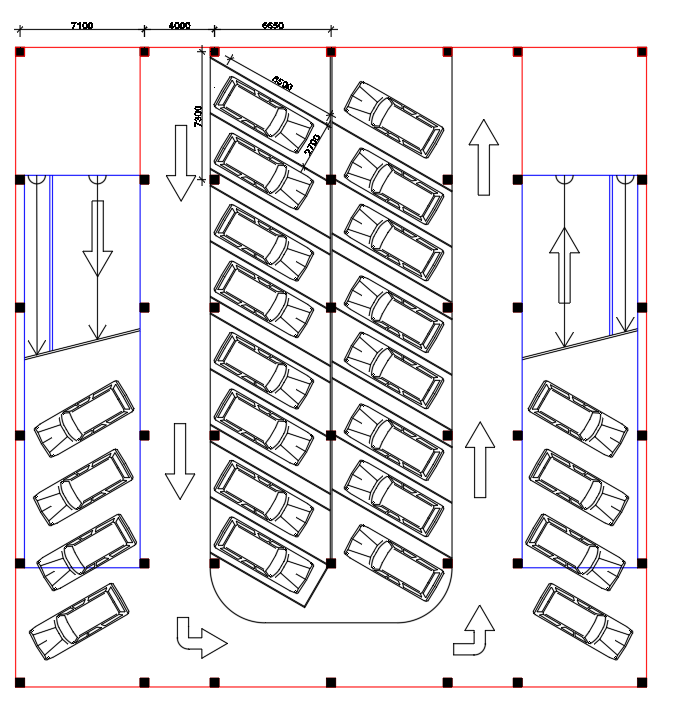 Zdroj: Vlastní
Doplňující otázky oponentky
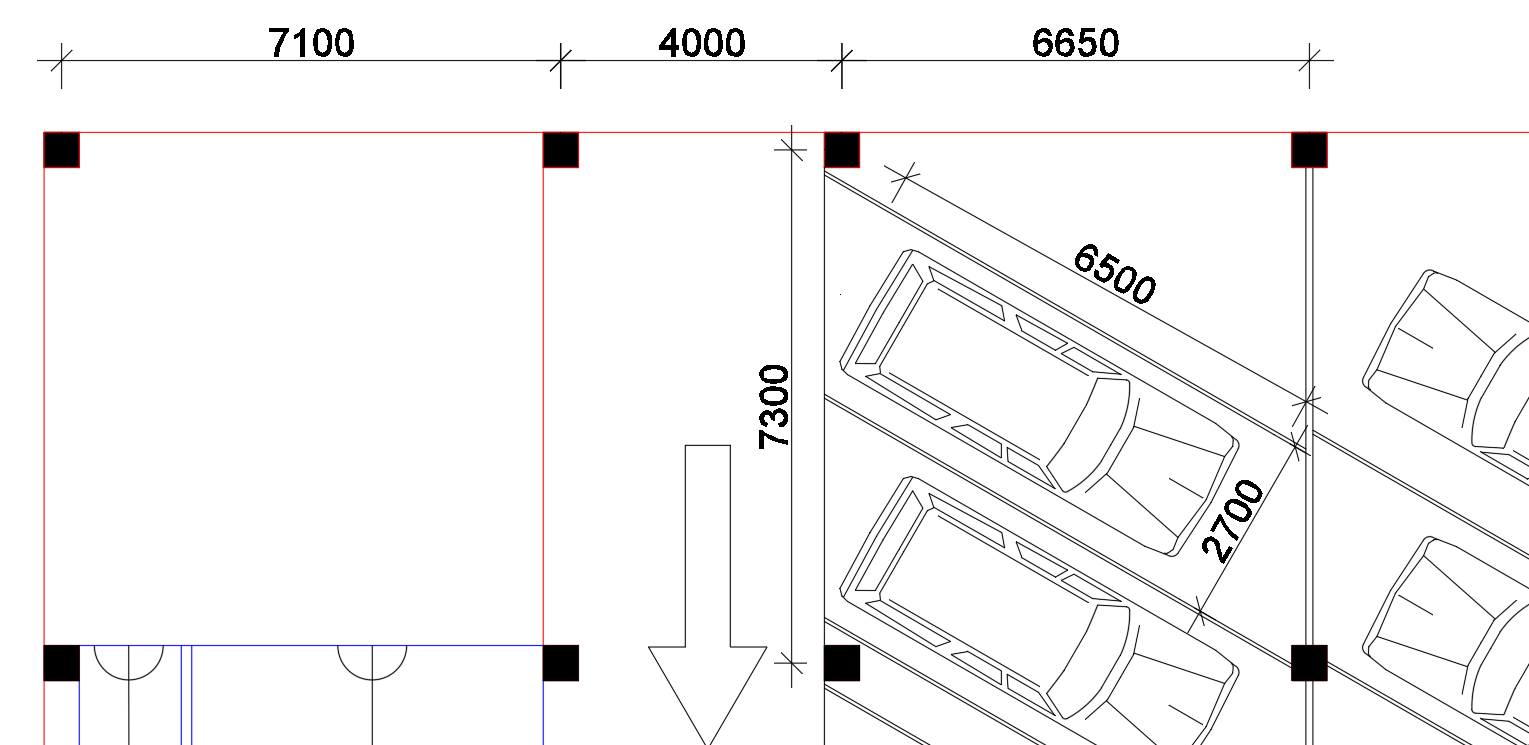 Zdroj: Vlastní
Děkuji Vám za pozornost